Making grammar practice meaningful and effective
Nick Avery
Date updated: 11.03.2021
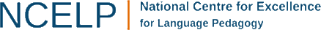 [Speaker Notes: Hi, my name is Nick Avery and I’m a resource developer and the Spanish scheme of work holder at NCELP. My talk today focuses on how we can make grammar practice meaningful and effective.]
Today’s talk
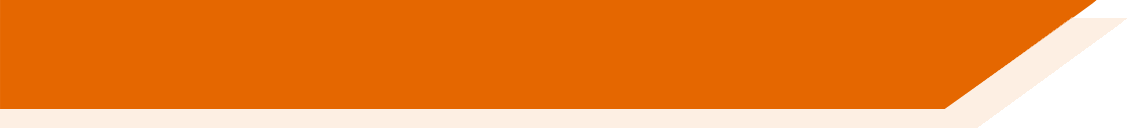 Meaningful practice

Research-informed principles for practice

Presentation of resources
[Speaker Notes: Here is a brief outline of the talk. I’m going to start by briefly discussing the concept of meaningful practice, and why meaningful grammar practice, in particular, is sometimes difficult. I’ll then share some principles for grammar practice from relevant research. Finally, I’ll be presenting some resources that NCELP has made to try to enact these ideas in classroom activities.]
Meaningful practice
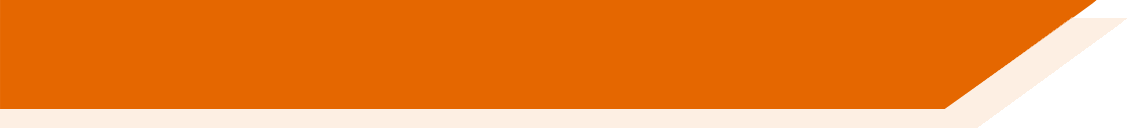 Practice is a ‘learning journey’ between the first encounter with new language and its fully independent use (Marsden & Hawkes, 2020, p.1).
involves intentional engagement in a range of activities (DeKeyser, 2007)

frequent, yet spaced, and involve different modalities (oral, written)

opportunities to connect new forms with their meanings
But meaningful grammar practice is difficult!
we naturally rely on vocabulary to understand meaning (VanPatten, 2002; 2017)

hard to make attention to meaning really matter!
[Speaker Notes: One way of conceptualising ‘practice’ is to think of it as a journey with a new feature, all the way from an initial encounter to being able to use it independently, with minimal effort. In a foreign language setting, this usually requires intentional engagement in a range of activities – activities which also need to be sufficiently frequent, yet spaced, and involve activities in both the oral and written modalities of language use. Crucially, practice should ensure that meaning is always in focus, and indeed the connection between new forms and their meanings should be central to completing the activity.

But in grammar practice, it is particularly difficult to make meaning matter! One reason for this is that we naturally rely on vocabulary (and real-world expectations) to access meaning, so it might not be necessary to pay attention to a grammar feature. (For example temporal adverbs can make it unnecessary to learn that a verb ending marks a particular tense.) When meaning isn’t an essential part of grammar practice, it is easy for tasks to become ‘mechanical’ (predictable, and possible to complete without understanding the meaning of the grammar). This is partly why grammar is seen as the ‘dull’ part of language.]
Principles for grammar practice
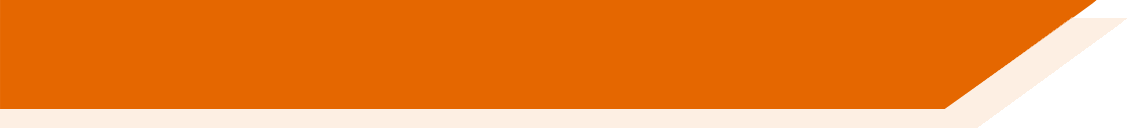 practising with ‘pairs’ of features

activities that make form-meaning connections essential

other cues may need to be removed (e.g., time markers)

plenty of initial comprehension practice (reading and listening)

later moving to production (speaking and writing)
(e.g., Marsden, 2006; Kasprowicz & Marsden, 2018; VanPatten & Cadierno, 1993; VanPatten & Oikkenon, 1996)
[Speaker Notes: So what can we do to make grammar practice meaningful and effective? I should start with a caveat that there are many factors that affect what can be effectively learnt, and when, but here are some general principles drawn from research in second language learning. 
The first is to practise pairs of features together. For example, two verb endings can be ‘paired up’ to juxtapose two meanings (or functions). Practising a whole new set of features together, e.g., a full range of verb endings, is unlikely to lead to be effective, as it is beyond what most learners can pay attention to at any one time. 
The practice itself should require attention to form and meaning. A simple example could be to read sentences with two types of verb ending and decide, in each case, when an action occurred.
It may be necessary to remove other cues from the sentence, such as time markers, as these otherwise give the answer away. 
There should be plenty of initial reading and listening practice with the new features before production, and there is evidence that this controlled approach can actually make the production practice more successful.]
Spanish example
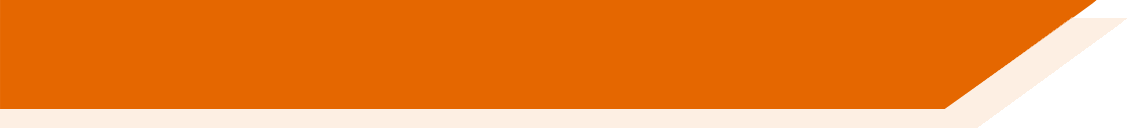 Pair of features:
-er and -ir verbs 3rd person singular present (-e) vs preterite (-ió)
Where in scheme of work:
Year 8, Term 2
Activities:
listening, and then paired speaking/listening
Context:
describing travel in the past and present
[Speaker Notes: I’m now going to present a few activities that we have made at NCELP to illustrate these principles.
The first is an example from Spanish, where we juxtaposed –er and –ir verb endings for the 3rd person singular in present simple and past preterite. We have a listening, and then a paired listening/speaking that was used at the end of the same lesson. The context for the lesson was travel in the past and present. 

Spanish example authors: Amanda Izquierdo, Nick Avery, Rachel Hawkes]
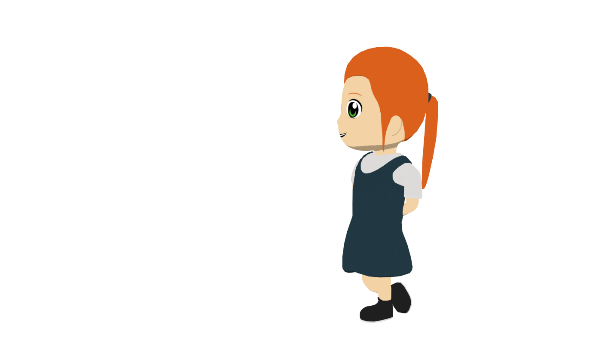 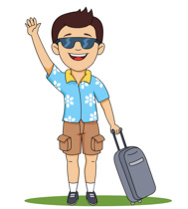 escuchar
Ahora Lucía habla de las vacaciones de un amigo, Enrique.Escucha las frases. ¿La acción pasa normalmente o ya pasó?También escribe el verbo en español y la actividad en inglés.
vivió
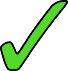 1
lived for a year in Mexico
2
conoce
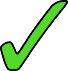 knows the border with the United States
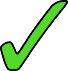 3
sufrió
suffered a car accident there
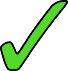 4
ofrece
offers gifts to friends after the holidays
5
decides to visit old villages/towns
decide
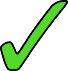 aprende
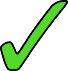 6
learns things about the culture of the cities
7
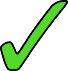 rompió
broke the camera near a mountain
8
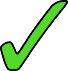 went out with a friend
salió
[Speaker Notes: In this activity, students are asked to listen to sentences that have the verb ending –e (for a habitual present action) or –ió (for a completed past action). They have to recognise the ending and then decide which meaning it corresponds to (‘happens normally’ or ‘happened last year’). The sentences that students hear do not have any time markers, so the only way to complete the task is to pay attention to the verb ending.

Incidentally, the task also gets the learner to transcribe the verb, after listening again, to practise use of the written accent, and also involves note taking to check comprehension of the vocabulary. This is an important thing to note: grammar and vocabulary practice are closely connected, and happen as part of the same activities.

-------

Timing: 8 minutes

Aim: 1) to consolidate understanding of the difference between 3rd person singular present (-e) and preterite (-ió) through listening; 2) to focus on the position of the stress and how this affects the use of the written accent.

Procedure:
Students listen to each recording.
They tick the correct column depending on whether the sentence refers to the present or to a completed action in the past.
Students listen again. This time, they write the verb in Spanish and the activity in English.

Note: 
Some students may be able to complete the different parts in one go, rather than as separate steps.

Transcript
Vivió un año en México.
Conoce la frontera con Estados Unidos.
Sufrió un accidente de coche allí.
Ofrece regalos a los amigos después de las vacaciones .
Decide visitar pueblos antiguos.
Aprende cosas sobre la cultura de las ciudades.
Rompió la cámara cerca de una montaña.
Salió con un amigo.]
hablar / escuchar
Hablamos de las vacaciones.
Persona A lee cada tarjeta en inglés y habla en español.
Persona B mira las opciones con el mismo número y escucha: ¿es presente o pasado? Luego, escribe el nombre correcto, según el verbo.
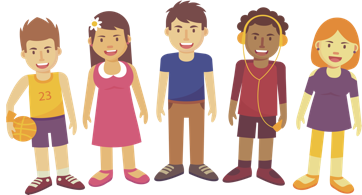 Ejemplo:
Persona B escucha, mira las opciones y escribe el nombre correcto en una lista:
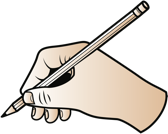 Persona A habla:
Paula
Perdió una cámara.
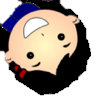 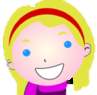 1
loses a camera
[Marta]
lost a camera
[Paula]
1
Say: S/he lost a camera.
Después, Persona B habla y Persona A escucha.
[Speaker Notes: This is a paired listening/speaking activity from the end of the same lesson. Person A is prompted to produce sentences that either have a verb with the ending –e or –ió, depending on the English prompt. The person listening has to decide who that sentence corresponds to, based on the verb ending they hear and the answer option that matches it (which juxtaposes ‘past’ and ‘present’). This isn’t all that different to the last activity, except that a student is now giving the ‘input’ that a native speaker was giving on the last slide.

Again, there are no time markers to give away the answer. 

As well as making grammar essential to task completion, the activity also allows for productive and receptive practice of the vocabulary used in the lesson.


-----------------------------
Activity notes

Timing: 10 min.

Aim: to practise producing and understanding the 1st person singular present and 3rd person singular preterite forms of –ar verbs in the oral modality; to practise producing and understanding vocabulary

Procedure:
1. Person A says the card number and reads the question aloud in Spanish. (Saying the card number will help the partner to follow the order.)
2. Person B looks at the card displayed on the interactive whiteboard with the same number that s/he just heard. Depending on what Person A says, Person B writes the name of the person that the sentence corresponds to (e.g. 1. Paula).

Notes: 
The cards for the person speaking are on the next slide. These need to be printed. 
The cards for the person listening are on the following slide. These can be displayed on the board during the activity (no need to print).]
Persona A
Persona B
1
2
1
2
Say: S/he suffers accidents.
Say: S/he suffered accidents.
Say: S/he broke a mobile.
Say: S/he broke a mobile.
3
4
3
4
Say: S/he shared an ice cream.
Say: S/he learnt about the culture.
Say: S/he learns about the culture.
Say: S/he shares an ice cream.
5
5
6
6
Say: S/he printed the tickets.
Say: S/he prints the tickets.
Say: S/he offers drinks.
Say: S/he offers drinks.
7
8
7
8
Say: S/he got to know France.
Say: S/he got to know France.
Say: S/he lives in the United States.
Say: S/he lived in the United States.
HABLAR
[Speaker Notes: These are the prompt cards. As you can see, half of the sentences that each person produces are in the present tense and half are in the past, and this cannot be known in advance, so there is no predictability. Every interaction requires the speaker and listener to actively choose between the two verb  forms and the meanings that they convey. There is no other way to successfully complete the task, without cheating!]
hablar
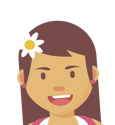 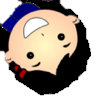 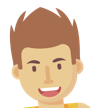 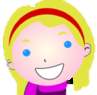 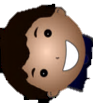 3
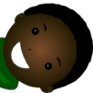 1
2
suffers accidents
[Marta]
suffered accidents
[Paula]
learnt about the culture
[David]
learns about the culture
[Irene]
breaks a mobile
[Pablo]
broke a mobile
[Quique]
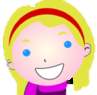 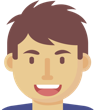 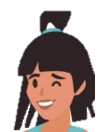 6
4
5
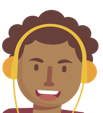 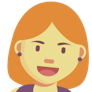 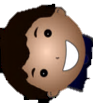 shares an ice cream
[Alba]
prints the tickets
[Pablo]
shared an ice cream
[Adrián]
printed the tickets
[Marta]
offered drinks
[Álvaro]
offers drinks
[Nerea]
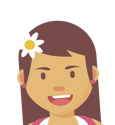 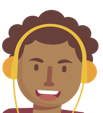 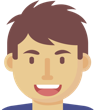 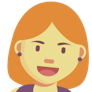 8
7
lived in the United Stated
[Adrián]
lives in the United Stated
[Irene]
gets to know France
[Alba]
got to know France
[Álvaro]
[Speaker Notes: While the other student reads his/her sentences aloud, the other student will be looking at these on the interactive whiteboard, and will decide which person is referred to for each item.]
Solución – Persona A
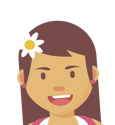 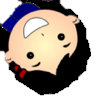 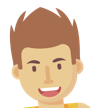 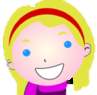 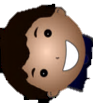 3
1
2
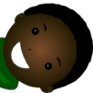 suffers accidents
[Marta]
suffered accidents
[Paula]
learnt about the culture
[David]
learns about the culture
[Irene]
breaks a mobile
[Pablo]
broke a mobile
[Quique]
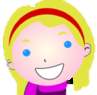 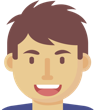 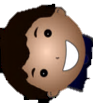 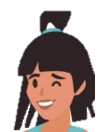 6
4
5
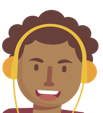 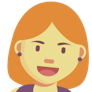 shares an ice cream
[Alba]
prints the tickets
[Pablo]
shared an ice cream
[Adrián]
printed the tickets
[Marta]
offered drinks
[Álvaro]
offers drinks
[Nerea]
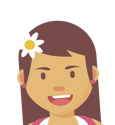 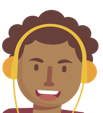 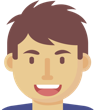 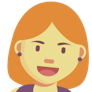 8
7
lived in the United States
[Adrián]
lives in the United Stated
[Irene]
gets to know France
[Alba]
got to know France
[Álvaro]
[Speaker Notes: DO NOT DISPLAY DURING ACTIVITY]
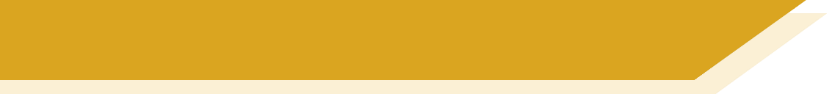 German example
Pair of features: word order 1 versus word order 2
Where in scheme of work: Y7, Term 3
Activity: reading
Context: talking about when people do things
[Speaker Notes: Here is an example from German. This time, the grammar being practised is a syntactic (word order) feature.


German example authors: Natalie Finlayson, Rachel Hawkes, Inge Alferink
------------------

Timing: 2 minutes

Aim: To explain the order of words in a German sentence, and how this is affected by an initial adverb.

Procedure:
1. Cycle through the information on the slide using the animation sequence.]
Grammatik
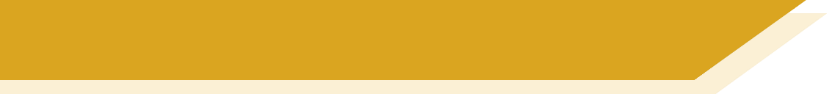 Word order 2
As you know, the order of words in a simple German sentence is:

                          Mia                          spielt                 jeden Dienstag             Klarinette.



Sometimes, we want to start the sentence with the adverb to emphasise it.

When we do this, the adverb and subject swap places.

                Jeden Dienstag               spielt                          Mia 		     Klarinette.




The position of the verb does not change. It is always between the subject and the adverb.
Word order
1
Word order
2
SUBJECT
VERB
ADVERB
NOUN
ADVERB
VERB
SUBJECT
NOUN
[Speaker Notes: In German, sentences may either begin with a subject or an adverb. The adverb comes first when it is given more emphasis.


-----------------------------
Activity notes

Timing: 2 minutes

Aim: To explain the order of words in a German sentence, and how this is affected by an initial adverb.

Procedure:
1. Cycle through the information on the slide using the animation sequence.]
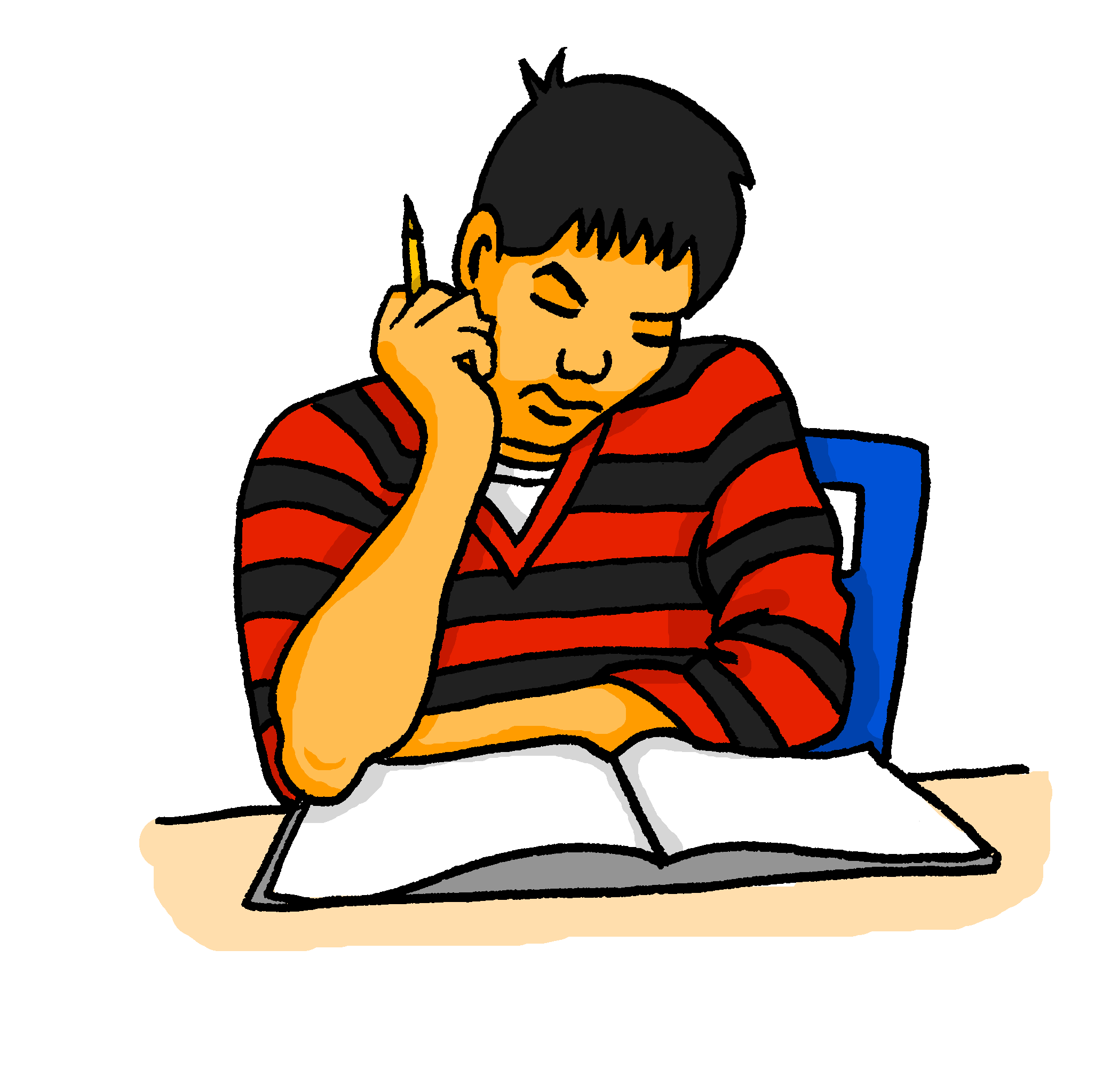 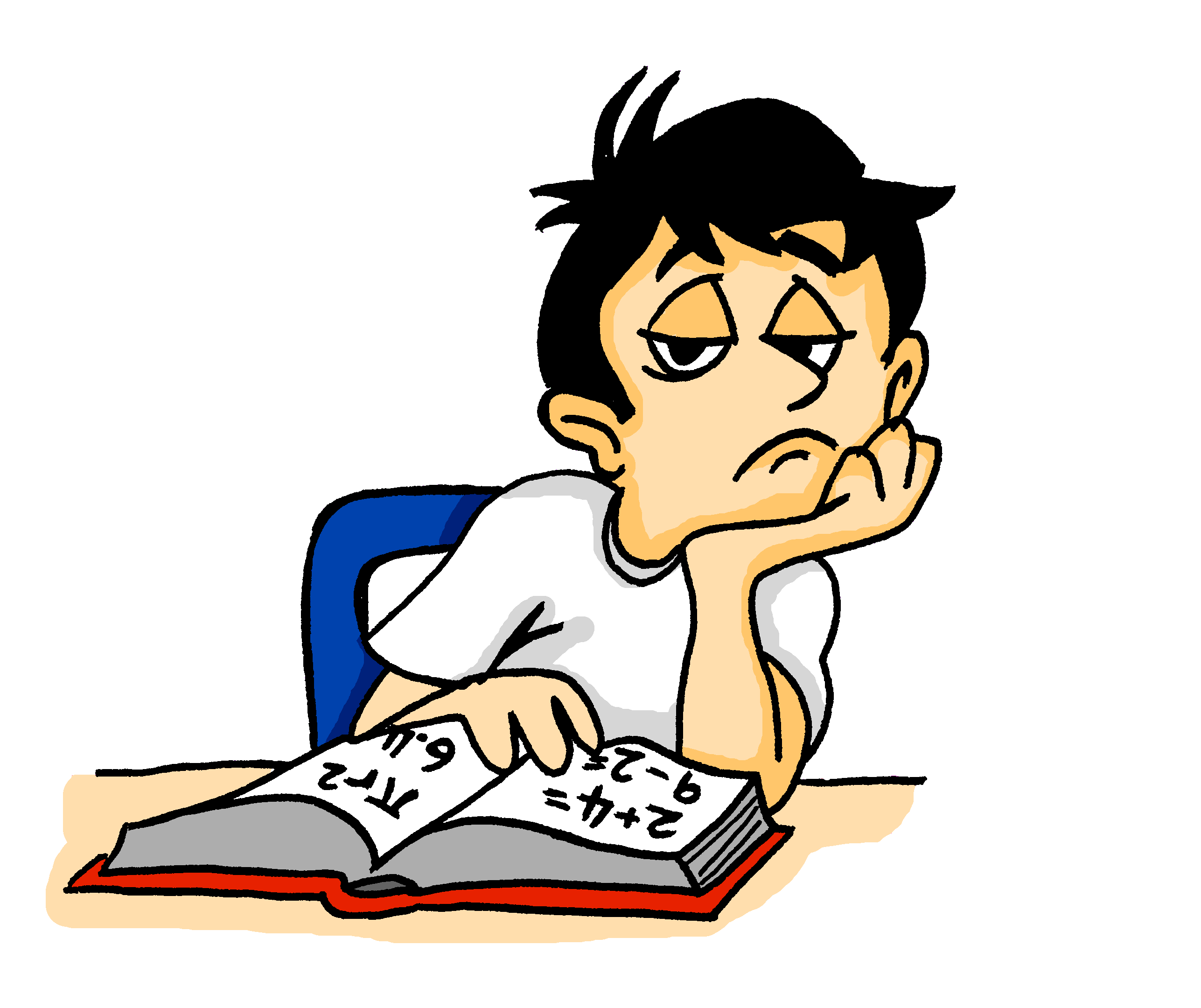 lesen
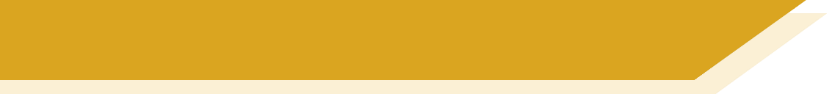 Was schreiben sie?
Wolfgang und Mehmet finden Mathe langweilig. Sie können aber im Unterrricht nicht reden! 
Was schreiben sie?
Am Dienstag
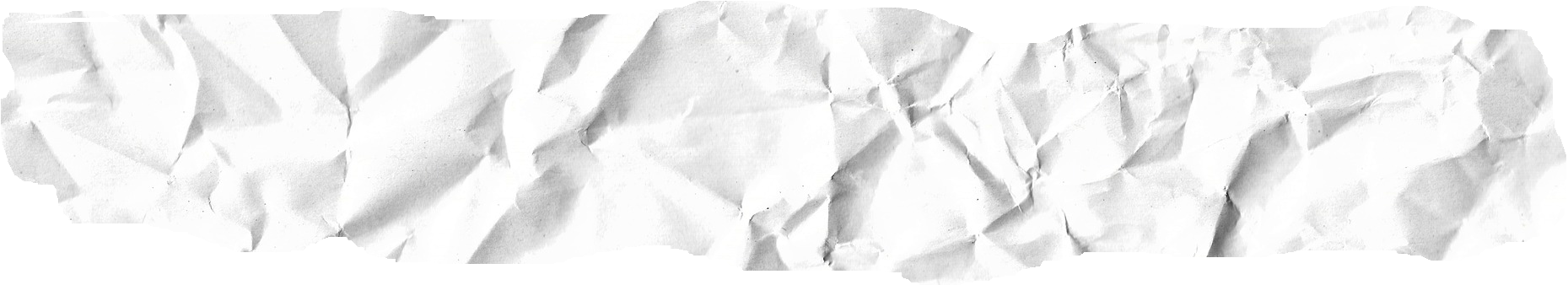 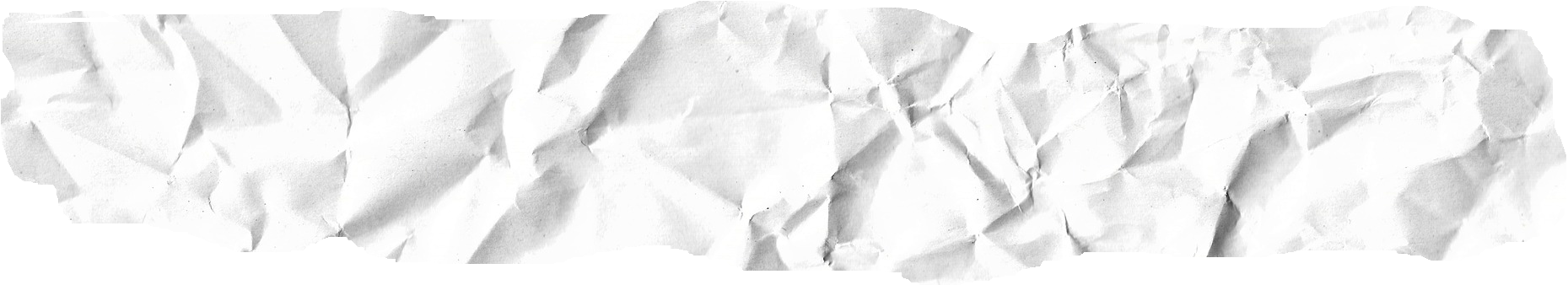 chille ich ein bisshcen zu Hause. Und du?
C
-
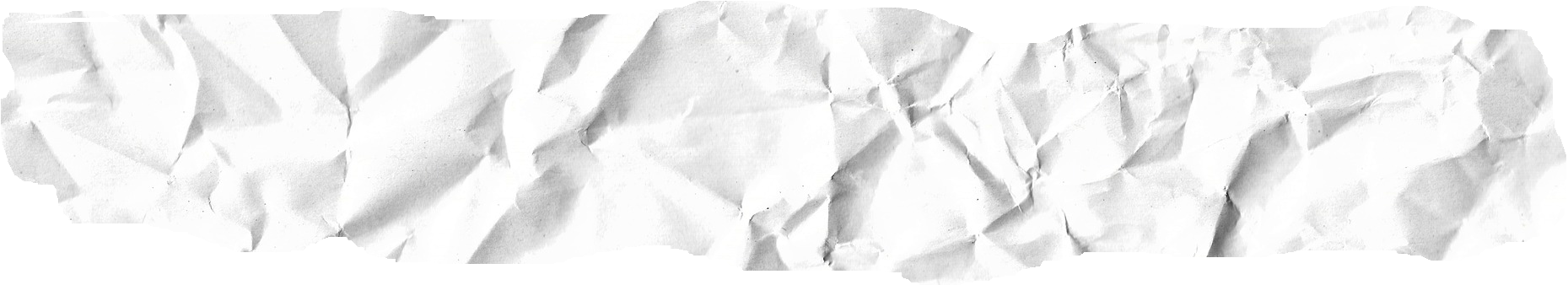 Hey Mehmet, was machst du heute?
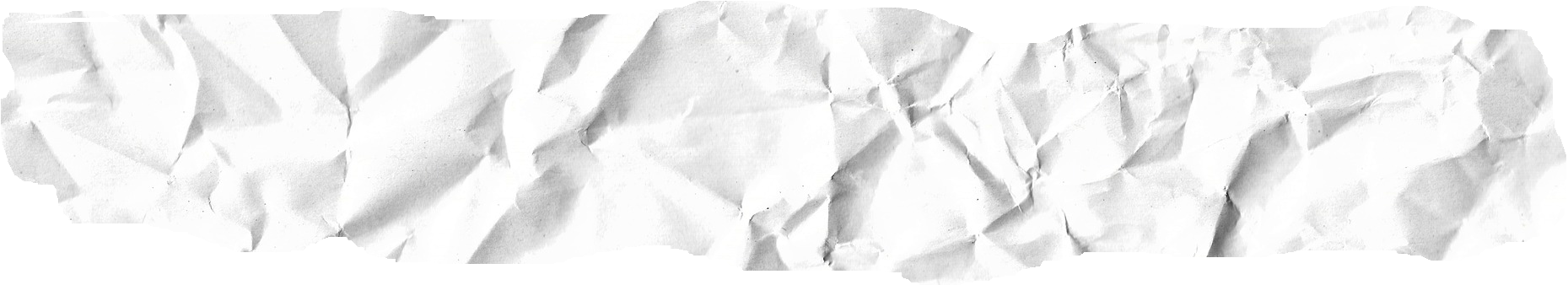 Am Dienstag
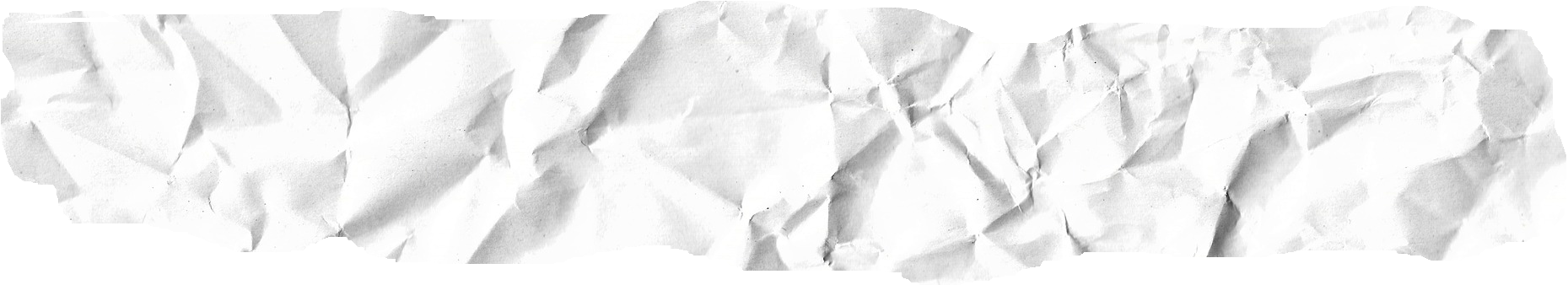 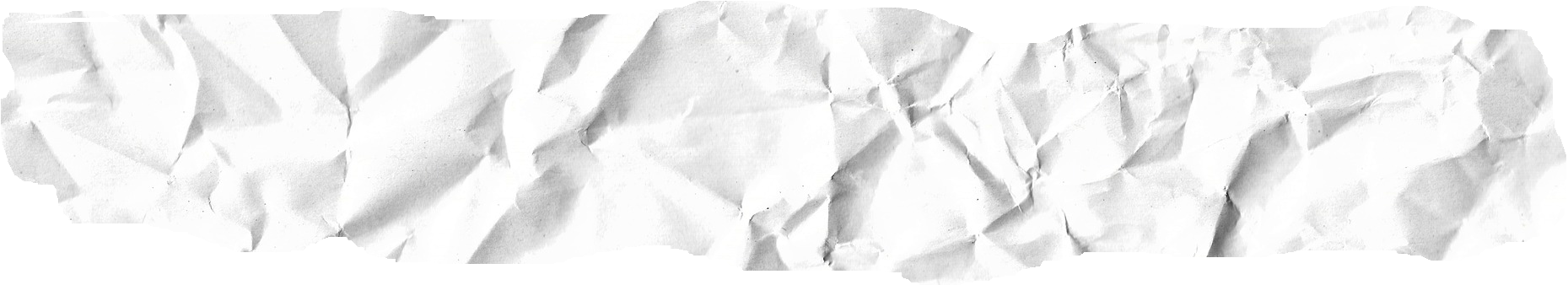 ich habe Tanzunterricht. Was machst du am Samstag?
D
-
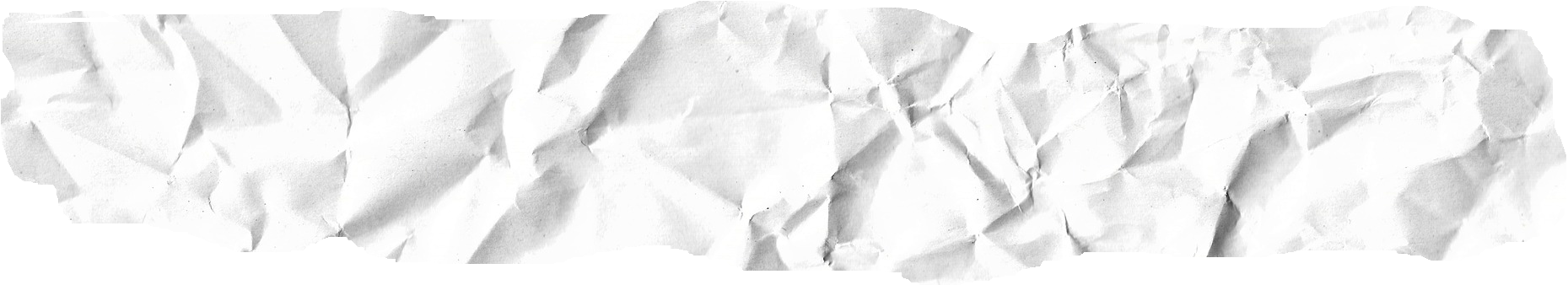 Am Samstag
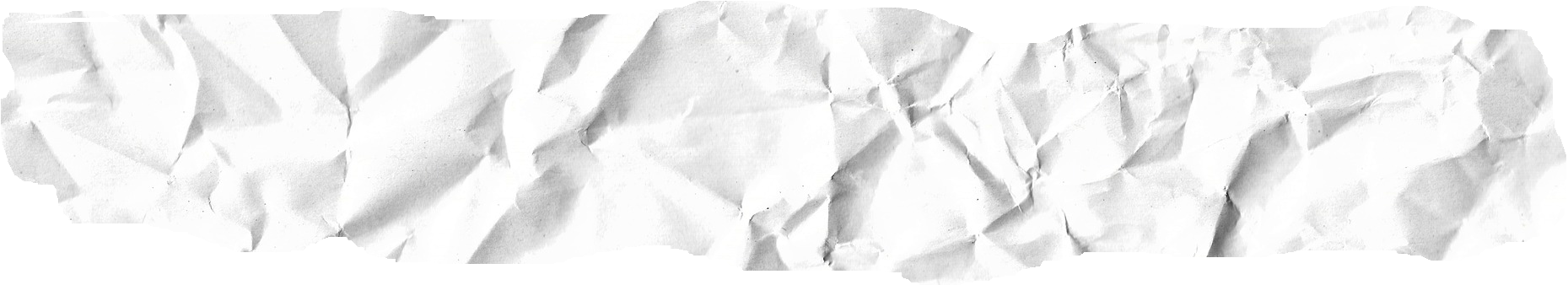 Heute
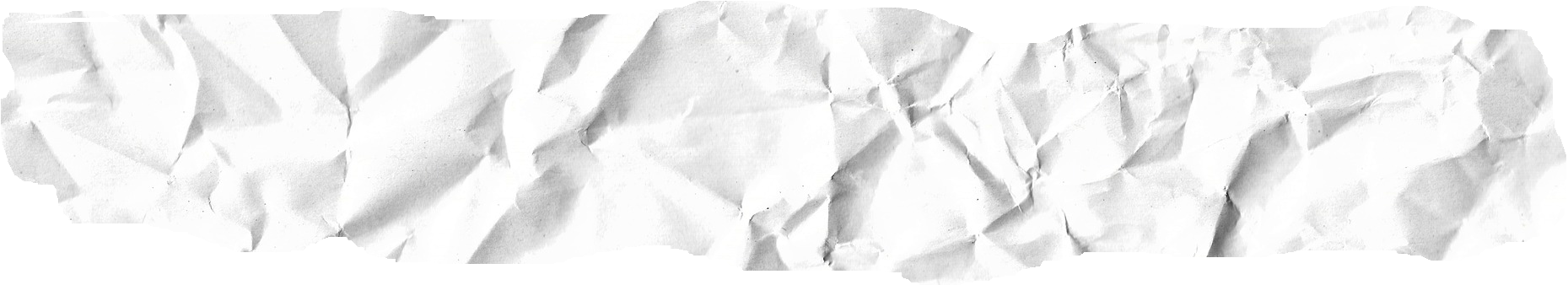 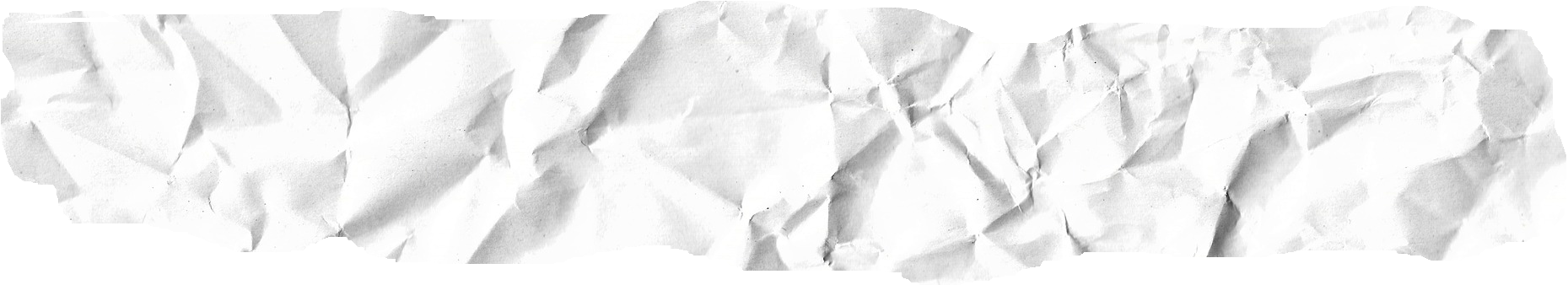 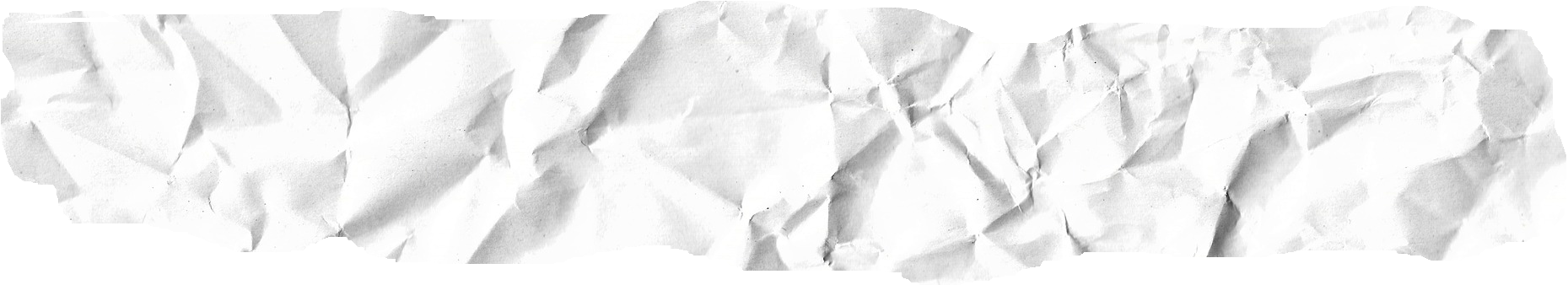 gehe ich mit Mama ins Theater. Langweilig!.Und du?
ich spiele Gitarre. Und du?
A
E
-
-
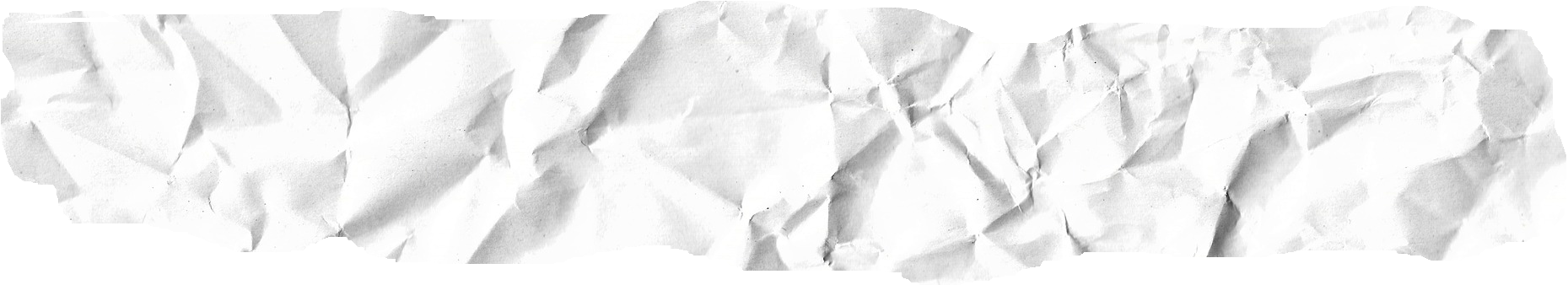 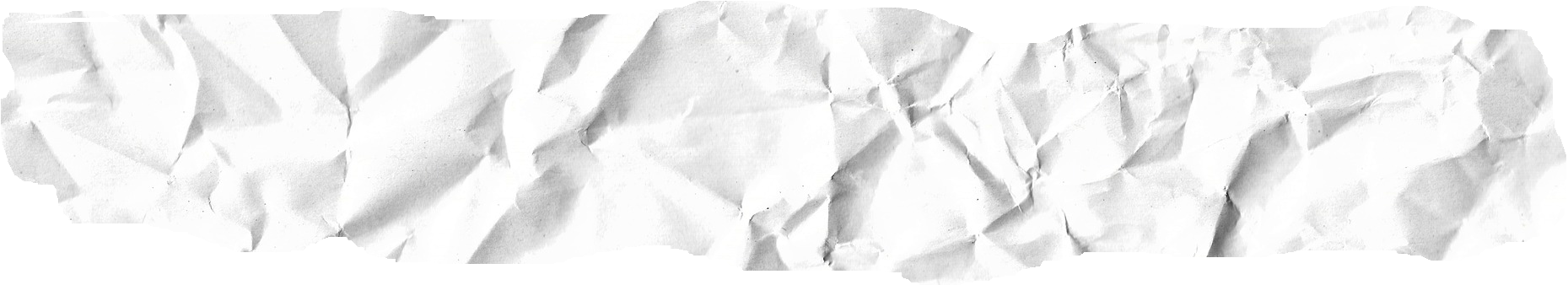 Am Samstag
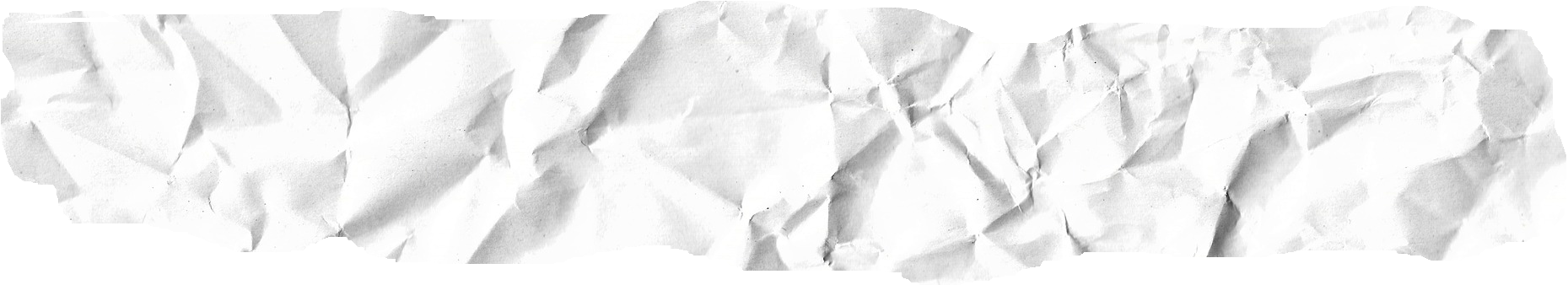 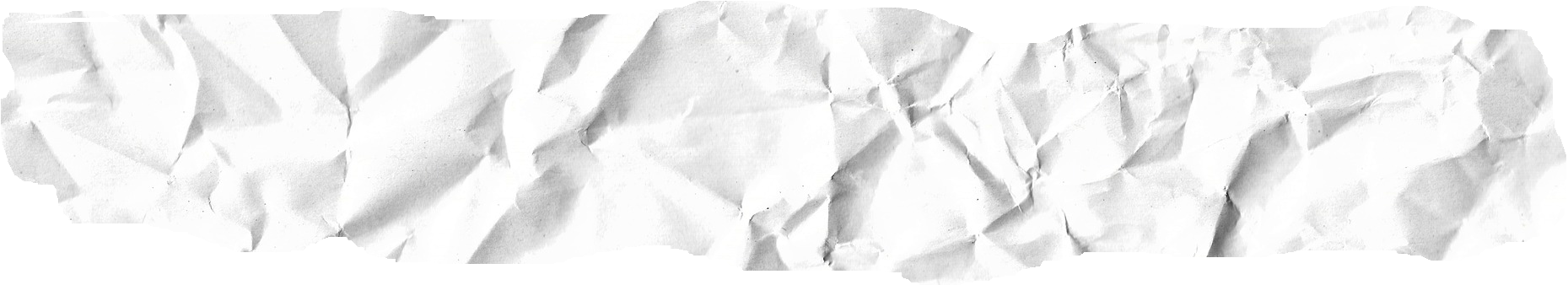 Heute
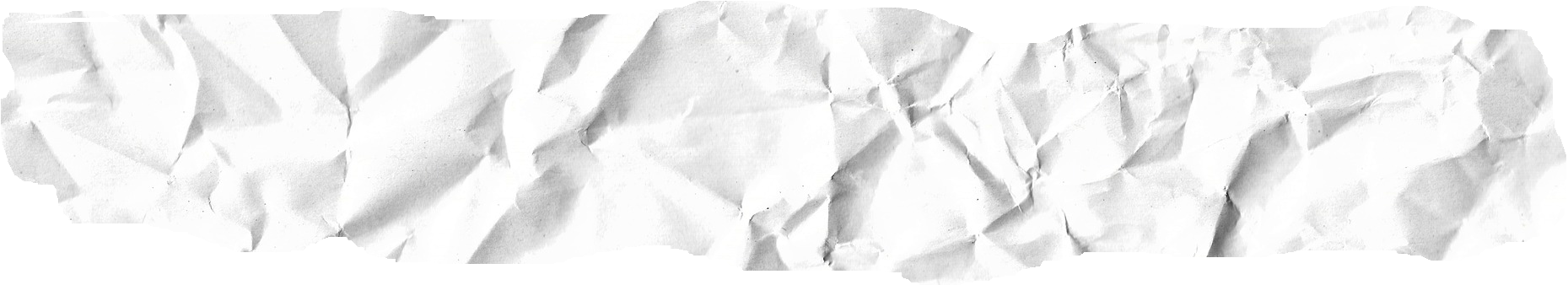 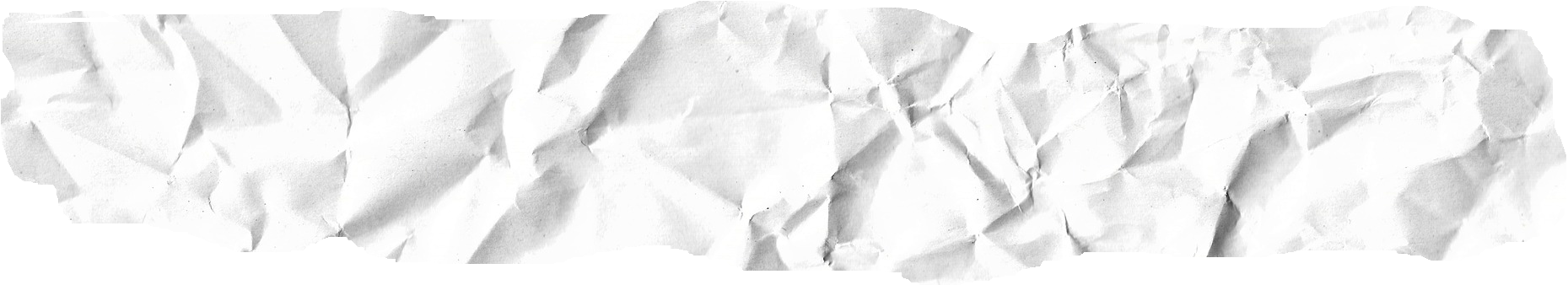 spiele ich Schlagzeug!
Und am Dienstag?
gehe ich shoppen! Mit Heidi :D
F
B
-
-
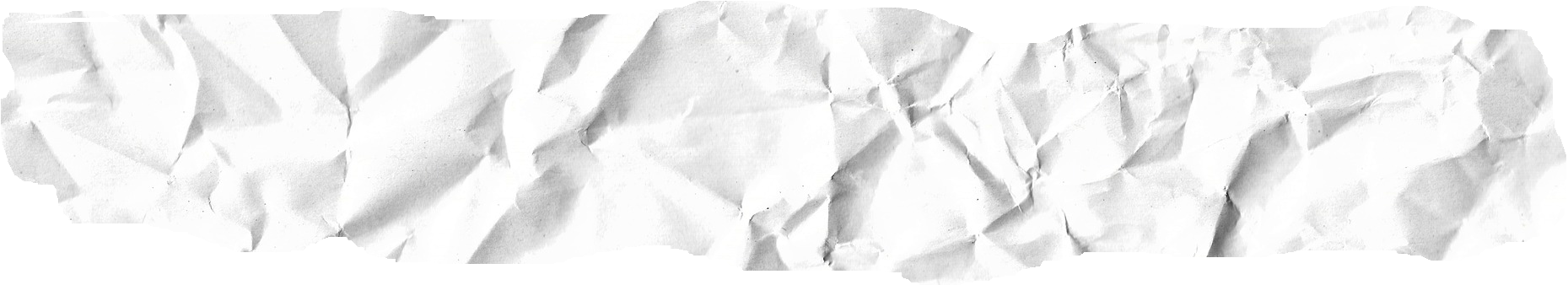 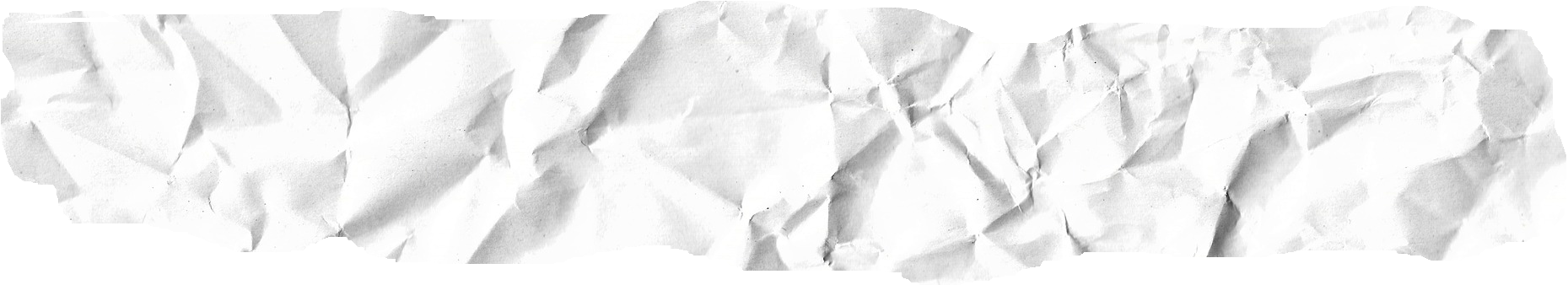 [Speaker Notes: In this reading activity, students need to read the sentences and decide how they must begin: with an adverb (like Heute-today; Am Dienstag – on Tuesday) or without anything. To do this, they have to look carefully at the first word of the sentence. If it begins with a subject (like ich), nothing is missing. If it begins with a verb (like spiele), the sentence must begin with an adverb. It is followed in the same teaching sequence by a listening activity and then a scaffolded written production task, which cues production of the two different word orders.


-----------------------------
Activity notes

Timing: 5 minutes

Aim: In this referential reading activity and the listening exercise that follow, students must decide whether a time phrase is included in the sentence or not. 

Procedure:
1. Explain that the word order will tell them whether or not whether a time phrase is included in the sentence.
2. Students select between the time phrase shown in each case, or a blank (indicated by a dash), in order to complete the sectence.
2. Answers revealed on clicks.

Notes:
1. Capital letters have been removed from all sentences so as not to give lexical clues. Teachers to note that Wolfgang und Mehmet should have used capital letters at the beginning of sentences 1 and 4!
2. This week’s SSC ‘TH’ appears in the word ‘Mathe’ - it is worth pointing this out to students.  

Word frequency (1 is the most frequent word in German): 
chillen [>4034] shoppen [>4034]
Source:  Jones, R.L & Tschirner, E. (2019). A frequency dictionary of German: Core vocabulary for learners. London: Routledge.]
schreiben
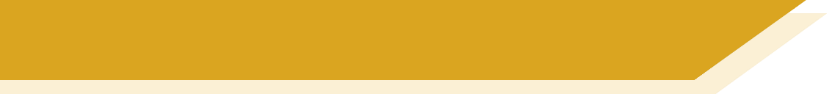 Meine Woche
Dein Freund versteht kein Englisch! Schreib die Sätze auf Deutsch. Word order 1 or 2?
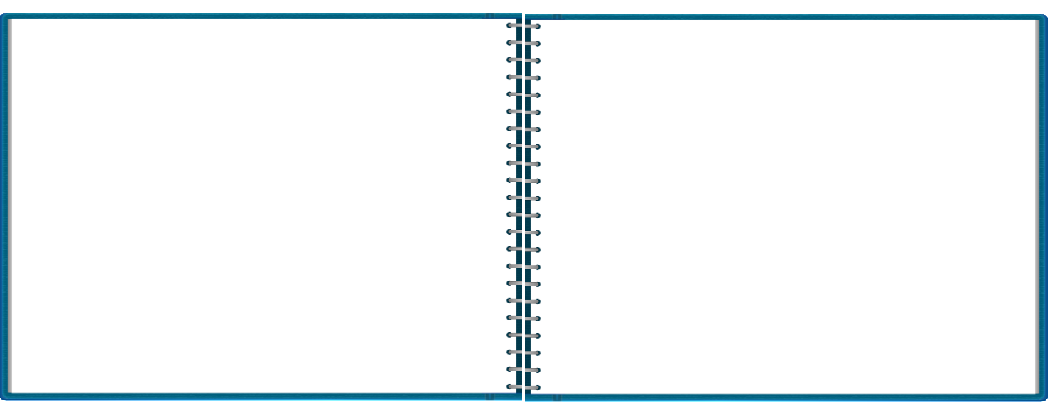 1. I’m cleaning my room on Monday.
2. I’m staying at home on Tuesday.
3. I’m eating ice cream on Wednesday.
4. I’m sleeping on Thursday.
5. I’m playing in the Orchestra on Friday.
6. I’m singing in the choir on Saturday.
7. I’m getting a present on Sunday!
1. Am Montag putze ich mein Zimmer.
2. Ich bleibe am Dienstag zu Hause.
3. Ich esse am Mittwoch Eis.
4. Am Donnerstag schlafe ich.
5. Ich spiele am Freitag im Orchester.
6. Am Samstag singe ich im Chor.
7. Am Sonntag bekomme ich ein       Geschenk!
…
…
Wo
…
…
…
…
…
[Speaker Notes: This scaffolded writing task is taken from the end of the same lesson. It practises the same features (word order one vs word order two). To compel students to use both word orders, the sentence starter is given. After further practice, students could be asked to produce such sentences more freely, writing their own sentences using the two word orders.

---------------------------

Timing: 3 minutes

Aim: This exercise is a scaffolded task that prepares students for the freer spoken and written exercises in the next lesson. The starts of the German sentences are given so that students must practise both WO1 and WO2.

Procedure:
1. Teacher to note the use of the present continuous in English throughout, and highlight to students.2. Students translate each sentence into German, following the start indicated.

Note: Students may be inclined to reproduce English word order (i.e. put the days of the week at the end of the sentence).It is worth perhaps doing the first two sentences and then providing whole class feedback, reminding students that the adverb (here it is an adverbial time expression - on Monday etc..) goes straight after the verb in WO1, as they have previously learnt and practised with other adverbs.]
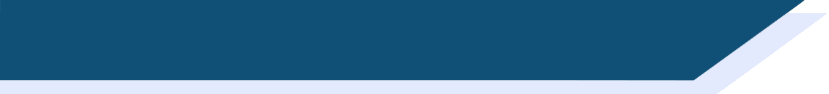 French example
Pair of grammar features: masculine nouns ending in singular ‘–al’ vs plural ‘–aux’ (e.g. cheval – chevaux)
Where in scheme of work: Year 8, Term 2.1, Week 5
Activity: listening
Context: describing things
[Speaker Notes: Like the Spanish example, the French one here focuses on endings, but this time for nouns. Some masculine nouns in French end in ‘-al’ and in their plural form they take the ending ‘-aux’. We’re going to look at a listening activity that directs students’ attention to these two endings and their meanings.

-----------------------------
Activity notes

Timing: 2 minutes

Aim: To introduce the regular plural marker –aux with nouns ending in –ail or –ail (with an audible difference).

Procedure:
Click to bring up the explanation.
Click on the audio triggers to hear the pronunciations of singular vs plural.
Clarify meanings in English of nouns before moving on.

Word frequency of cognates and unknown words used (1 is the most frequent word in French): pluriel [>5000], cheval [2220]
Source: Londsale, D., & Le Bras, Y.  (2009). A Frequency Dictionary of French: Core vocabulary for learners London: Routledge.]
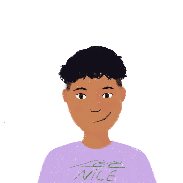 écouter
* la grenouille = frog
* la mouche = fly
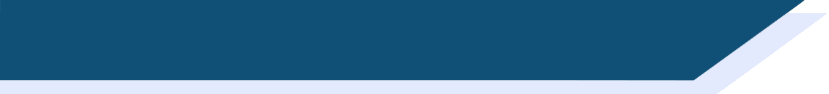 Trouve la mouche !
La grenouille* cherche une mouche* ! Peux-tu aider?

Exemple
Écoute. C’est quoi ? Une chose (1) ou plusieurs choses (2+)?








Tu es où ? Est-ce que tu as 
trouvé une mouche ?
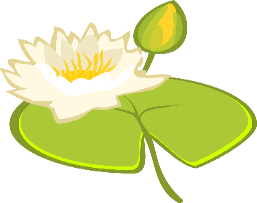 J
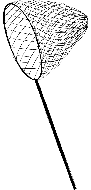 animaux, travail
1
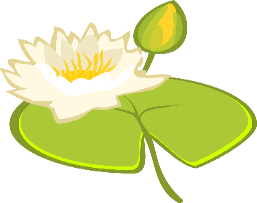 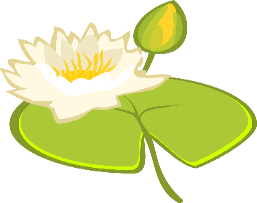 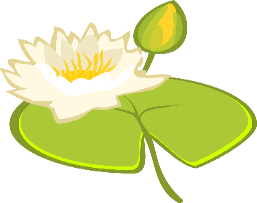 1
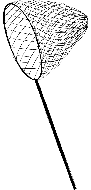 H
2+
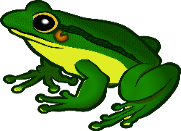 2+
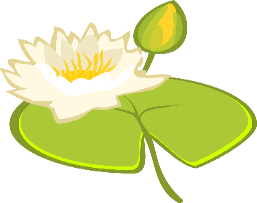 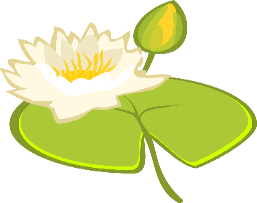 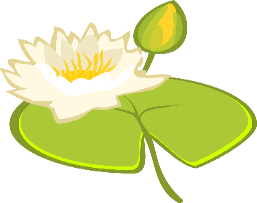 Z
I
2+
1
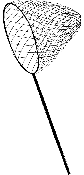 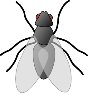 [Speaker Notes: The activity gets students to ‘find the fly’ under the lily pad by listening to a set of words that either have the singular –al (or –ail) or plural –aux endings. 
You can see in the picture that the decision to move one way or another depends on recognition of each noun’s ending and understanding of whether it refers to one thing (1) or several things (2+). If students do this correctly, they’ll be able to work out which lily pad the frog needs to go to.

Only the noun is heard. There are no articles like ‘le’ or ‘les’ as these would give away the answer.

Activity authors: Natalie Finlayson, Victoria Hobson, Catherine Salkeld

-----------------------------
Activity notes

Timing: 7 minutes for 4 slidesAim: To distinguish aurally between sounds –al/–ail and –aux, and to connect this difference in sound with a change in meaning (singular/plural).Procedure:1. Use this example to prepare students for the full game on the slide that follows.
2. Explain to students that they will hear a ‘code’ in French which will direct them to the lily pad where the fly is. The ‘code’ will be two words long in the example (five words long in the game) and will consist of a mix of singular and plural forms of animal, journal, hôpital and travail. If they hear the singular form, they should follow the arrow labelled ‘1’. If they hear the plural form, they should follow the arrow labelled ‘2+’.
3. Click on the arrow to hear the code.
4. Students hear animaux. Starting on the lily pad with the frog on it, they move down one lily pad, following the ‘2+’ arrow. They then hear travail and follow the ‘1’ arrow, moving left to end on lily pad ‘Z’.
5. Click to reveal a transcript so that students can check their answer. Ask ‘tu es où ?’ to elicit a letter (in French!).
6. Click on the lily pad with the letter the students call out. If they are correct, the lily pad disappears to reveal a fly. If they are incorrect, a net is revealed.

Transcript:
animaux, travail]
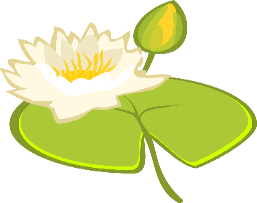 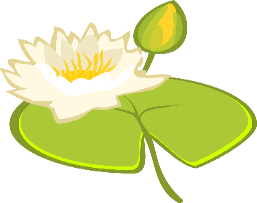 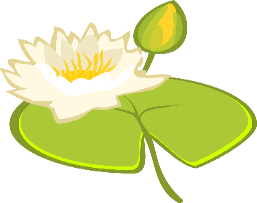 2+
1
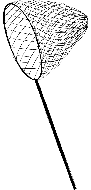 L
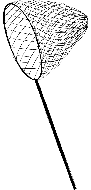 K
écouter / parler
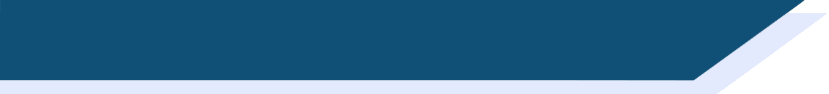 Trouve la mouche !
2+
2+
2+
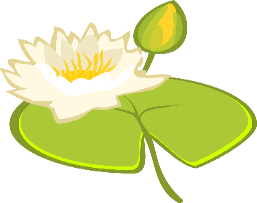 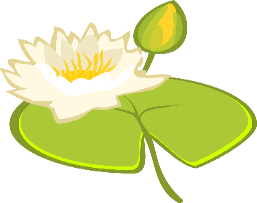 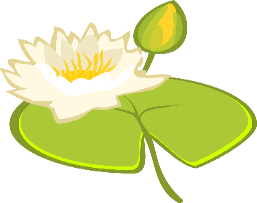 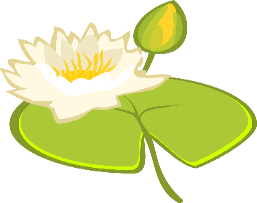 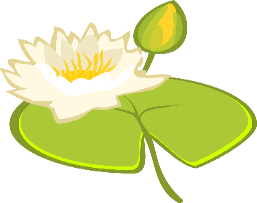 J
1
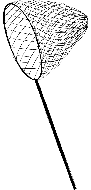 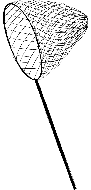 A
1
1
1
1
1
2+
1
1
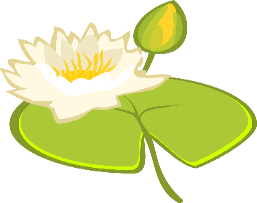 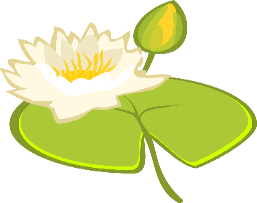 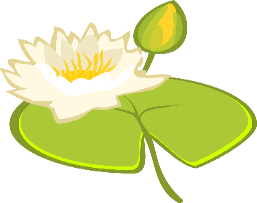 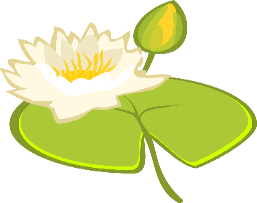 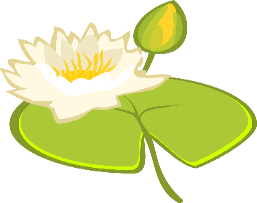 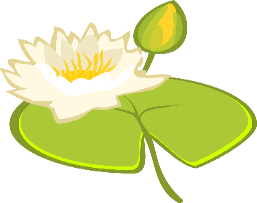 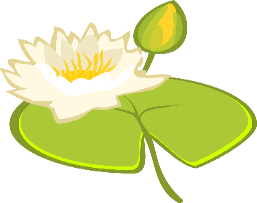 Q
B
2+
2+
1
2+
2+
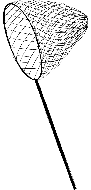 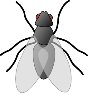 1
1
1
2+
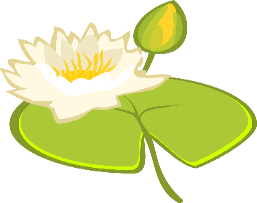 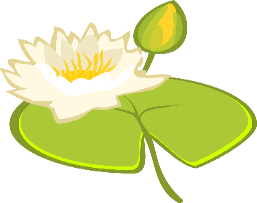 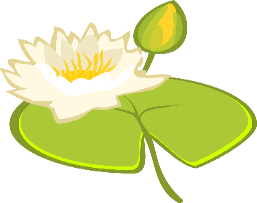 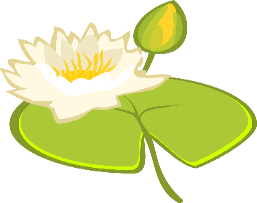 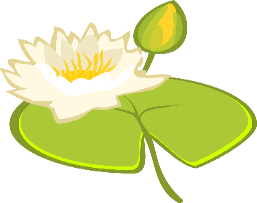 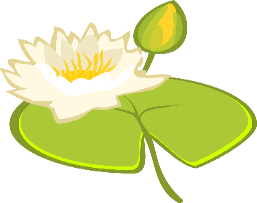 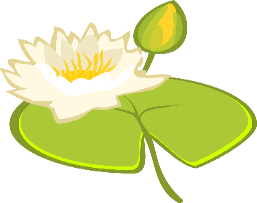 M
1
2+
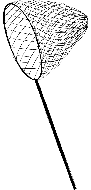 2+
C
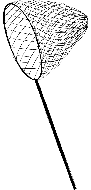 1
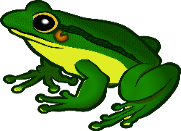 1
2+
2+
1
2+
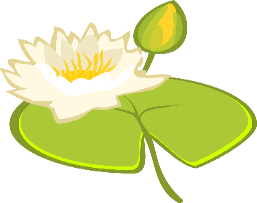 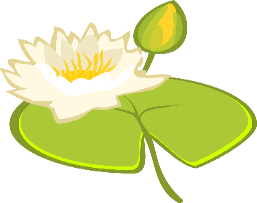 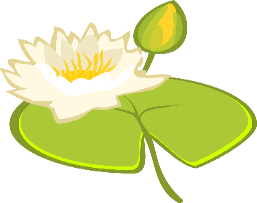 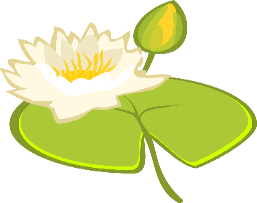 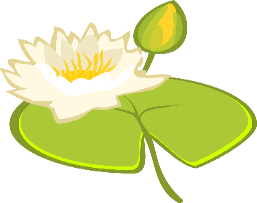 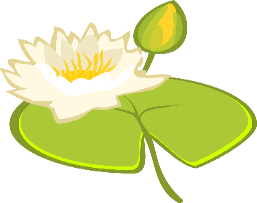 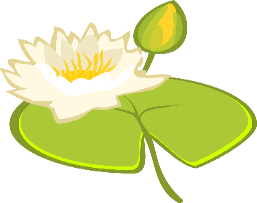 P
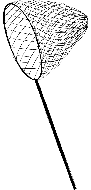 2+
2+
1
1
1
2+
1
2+
2+
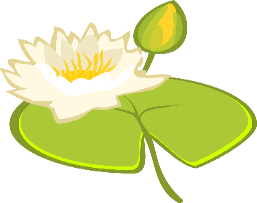 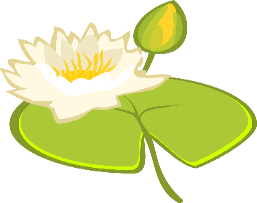 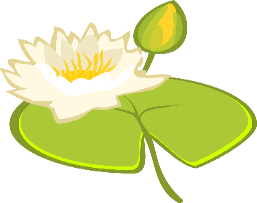 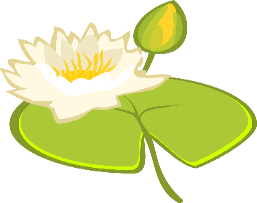 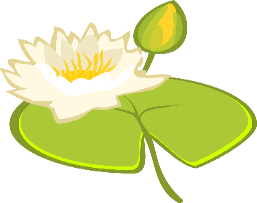 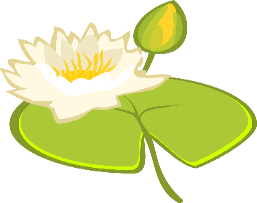 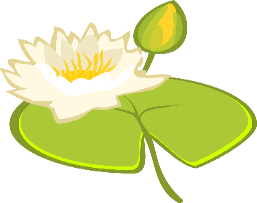 Z
D
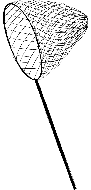 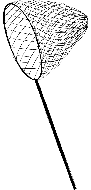 1
G
2+
2+
1
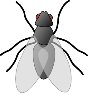 2+
1
2+
1
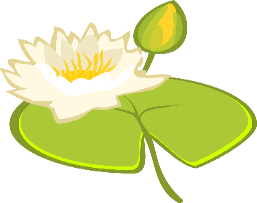 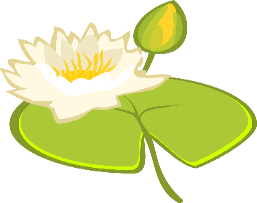 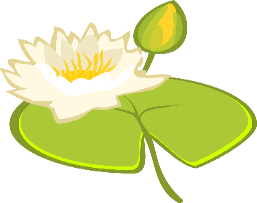 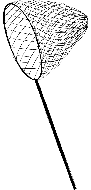 E
X
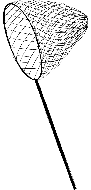 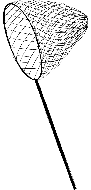 F
2
[Speaker Notes: One example slide. In the lesson, there were 3 such slides, to allow for sufficient practice.

Transcript:
travaux, hôpital, animaux, journal, travail (Answer = D)

-----------------------------
Activity notes

Procedure:1. Explain to students that they are now going to hear three longer codes consisting of five words (singular and plural forms of animal, journal, hôpital and travail). 
2. Click on ‘1’ to play the first code. Starting on the lily pad with the frog on it, students trace the route with their fingers, or mini versions of the slide can be printed to trace with a pen.
3. Play the audio for a second time if necessary.
4. Ask ‘tu es où ?’ to elicit letters (in French!) from the class.
5. Click on the lily pad to reveal whether the students were correct (fly) or incorrect (net). 
6. Repeat steps 2-5 for the second and third codes (on the next two slides).
7. Now tell students they are going to work with a partner to direct them to a lily pad of their choice using a similar code. Give students 30 seconds to write down three codes using singular and plural forms of animal, journal, hôpital and travail.
8. Students take turns to read out their codes to their partner, and ask ‘tu es où ?’

Transcript:travaux, hôpital, animaux, journal, travail (Answer = D)]
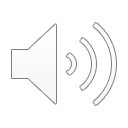 leer / escuchar
Escucha y lee el texto al mismo tiempo para pensar en opciones diferentes:
1
5
Antes de las vacaciones ella trae unas bolsas para organizar las camisas y los zapatos y tú ofreces ayuda, mientras que yo salgo para comprar comida y agua para el viaje.

Después, yo leo información sobre el lugar y las fiestas y tú haces preguntas sobre la cultura y la historia. Ella conoce la isla muy bien, así que también responde. 

Más tarde ella recoge los billetes para el barco porque tú siempre quieres visitar otras islas.
2
6
3
7
4
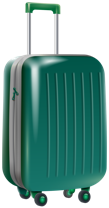 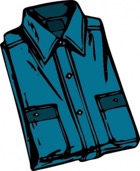 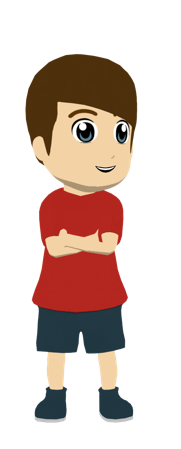 [Speaker Notes: Timing: 6 minutes

Aim: to help students to connect the spoken and written forms of the language more securely; to consolidate vocabulary and grammar knowledge by eliciting suggested changes to the text.

Procedure:Click on the audio button to play the text. Read and listen.
Note: There is a full version of the audio top right with a player.  Alternatively the audio is in 6 sections with a pause just after the words 1-6 below, to facilitate easy stop/start. 
To support segmentation, stop the audio and ask students to say:a) the next wordb) the previous word 
In addition, to develop understanding, vocabulary and grammar knowledge, pause at key points and ask students to suggest an alternative word that could replace the next word. This is a chance to draw on previously taught grammar and vocabulary knowledge. All of the set gaps are after the subject pronouns, so students will need to think about the verbs they can use in that context, and be aware of the verb ending that corresponds to each subject pronoun. As the lesson practises –er and –ir verbs, some ideas using such verbs are suggested below, but students may also come up with –ar verbs. If so, they just need to make sure that the correct endings are used.
Antes de sus vacaciones ella….. (some possible words could be: tiene, hace, recibe, recoge, ofrece, comparte...)
para organizar las camisas y los zapatos y tú….. (recibes, tienes, quieres...)
mientras que yo ….. (voy, corro, subo...)
sobre el lugar y las fiestas y tú….. (descubres, conoces, tienes...)
Más tarde, ella ….. (comparte, ofrece, reparte...)
para el barco porque tú siempre... (puedes, debes, ofreces...)]
escribir / hablar / escuchar
¡Ahora tú escribes!
Escribe el texto otra vez, pero debes cambiar cosas.
¿Cómo organizas tú las vacaciones?
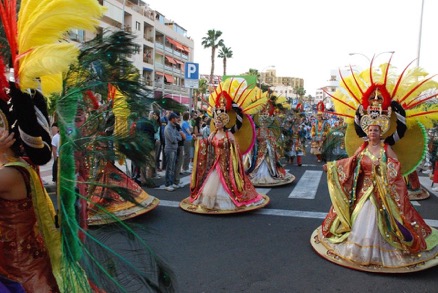 Puedes usar una persona diferente (yo, tú, él, mi hermano...). También puedes cambiar los verbos y usar otros verbos en –er o –ir:
recoger
perder
entender
recibir
aprender
leer
permitir
decidir
cubrir
repartir
dividir
comer
correr
vender
subir
abrir
beber
Después vas a leer tu texto. Tu pareja va a escuchar para completar una tabla con información; primero el/la estudiante A, y luego el/la estudiante B.
[Speaker Notes: Timing: 12 minutes

Aim: to allow students to write more freely and creatively using 1st, 2nd and 3rd person singular forms of –er and –ir verbs; to further consolidate use of subject pronouns

Procedure:
After going through the instructions on this slide, the full text can be displayed (see next slide).
Students write a new version of the text. The bold, italicised parts of the text are given as examples of phrases that students can include, while the non-bold parts are those that could be modified. Their new version could include changes to some or all of the following in the original: 1) subject pronoun/person; 2) verb, including its ending; 3) vocabulary. 
Students read out their texts to their partners, who will make note of the information on a grid by ticking ‘I’, ‘you’ or ‘s/he’ and then writing what that person does.
Students swap and compare answers in pairs (e.g. comparing Person A’s new text with the information that Person B noted while listening).
The teacher circulates around the classroom to give feedback, monitoring and responding to any questions.

Notes: 
Depending on the ability of the group / how they have coped with producing verbs in the last activity, teachers may wish to ask students to conjugate these verbs before beginning the next activity (i.e. as a warm-up).
There is plenty of scope for differentiation in the number of changes students make to the text.  Higher-achieving students could also be asked to add alternative time markers in the text (e.g. durante el viaje, el fin de semana, en verano etc.) An even freer variation of the activity would be for students to write a dialogue between two people saying what ‘I’, ‘you’ and ‘s/he’ do when planning a trip (using the –er and –ir verbs on this slide if desired).]
Where to find more resources
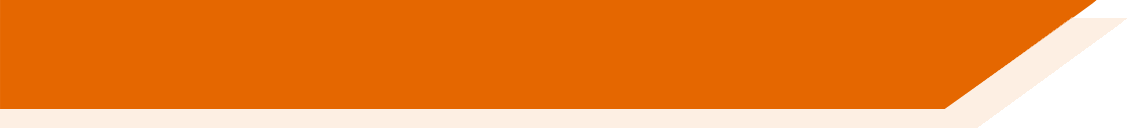 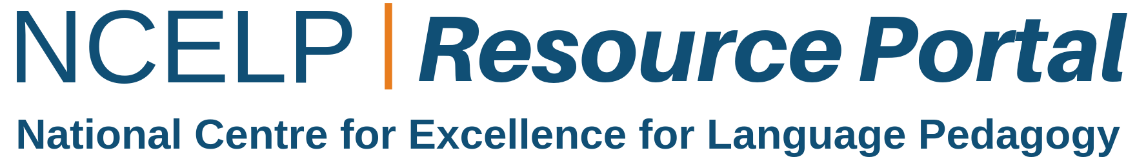 NCELP resource portal
Hundreds of freely accessible lessons
Other resources including professional development material
Rationale documents (e.g. principles for teaching grammar and meaningful practice)
https://resources.ncelp.org/
Gaming grammar
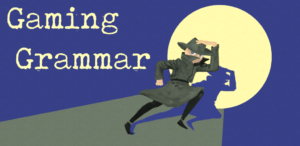 Digital game with activities in a ‘spy mission’ context
Reading and listening-based grammar practice
Allows teachers to track student progress
[Speaker Notes: I hope this has given you a flavour of some meaningful grammar practice. To see these activities within a full lesson sequence, or to find other examples, I’d recommend going to the NCELP resource portal. All resources are freely available and also include professional development material such as rationale documents for grammar teaching and meaningful practice.
NCELP colleagues have also produced a digital game called Gaming Grammar that has listening and reading activities, based on a spy mission context, that are in line with the principles I’ve discussed here. Teachers can also track student progress, and this is something could be done both remotely and in class.]
escribir
Estudiante A
Estudiante B
[Speaker Notes: ANSWER GRIDS (no printing needed)
These grids can copied into students’ books for note-taking.]
References
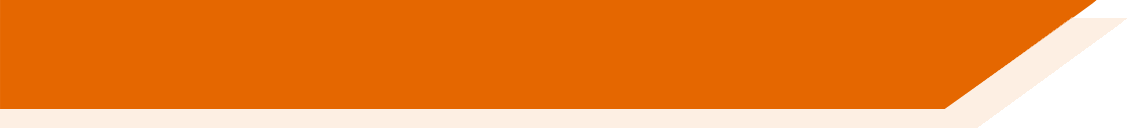 DeKeyser, R. (2007). Practice in a second language: Perspectives from applied linguistics and cognitive psychology. New York: Cambridge University Press.
Kasprowicz, R. & Marsden E. (2018). Towards ecological validity in research into input-based practice: Form spotting can be as beneficial as form-meaning practice. Applied Linguistics, 39(6), 886-911.
Marsden, E. (2006). Exploring input processing in the classroom: An experimental comparison of processing instruction and enriched input. Language Learning, 56, 507-566.
Marsden, E. & Hawkes, R. (2020). Meaningful practice: Definitions, rationales and principles. National Centre for Excellence in Language Pedagogy.
McManus, K. & Marsden, E. (2019). Using explicit instruction about L1 to reduce crosslinguistic effects in L2 grammar learning: Evidence from oral production in L2 French. The Modern Language Journal, 103(2), pp. 459-480 
VanPatten, B. (2002). Processing instruction: An update. Language Learning, 52(4), 755-803. 
VanPatten, B. (2017). Processing Instruction. In Loewen, S. & Sato, M. (Eds.) The Routledge Handbook of Instructed Second Language Acquisition (pp. 166-180). 
VanPatten, B. & Cadierno, T. (1993). Input processing and second language acquisition: A role for instruction. The Modern Language Journal, 77(1), pp.45-57.
VanPatten, B. & Oikkenon, S. (1996). Explanation versus structured Input in processing instruction. Studies in Second Language Acquisition, 18(4), 495-510.